Vegetable and Specialty Crop Expo
August 14, 2019
North Fort Myers, FL
Sweet Corn Silk Flies
Julien Beuzelin
Everglades Research and Education Center
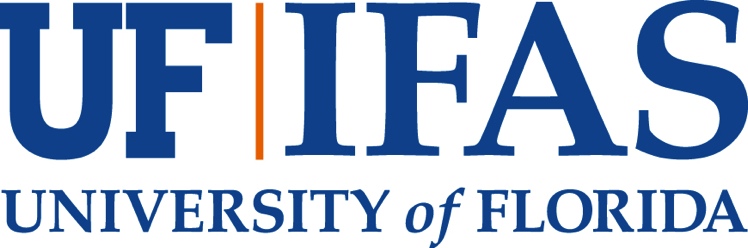 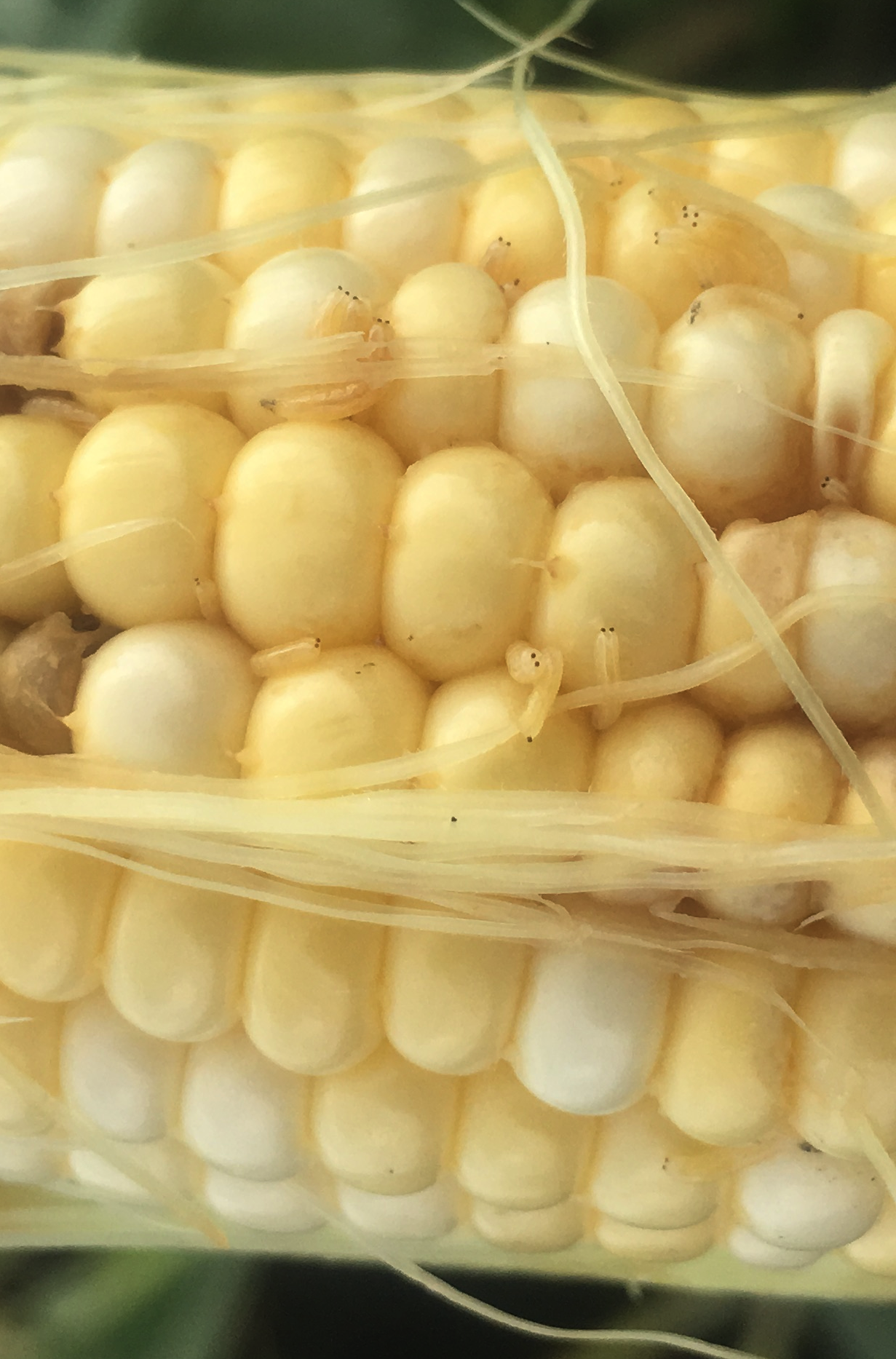 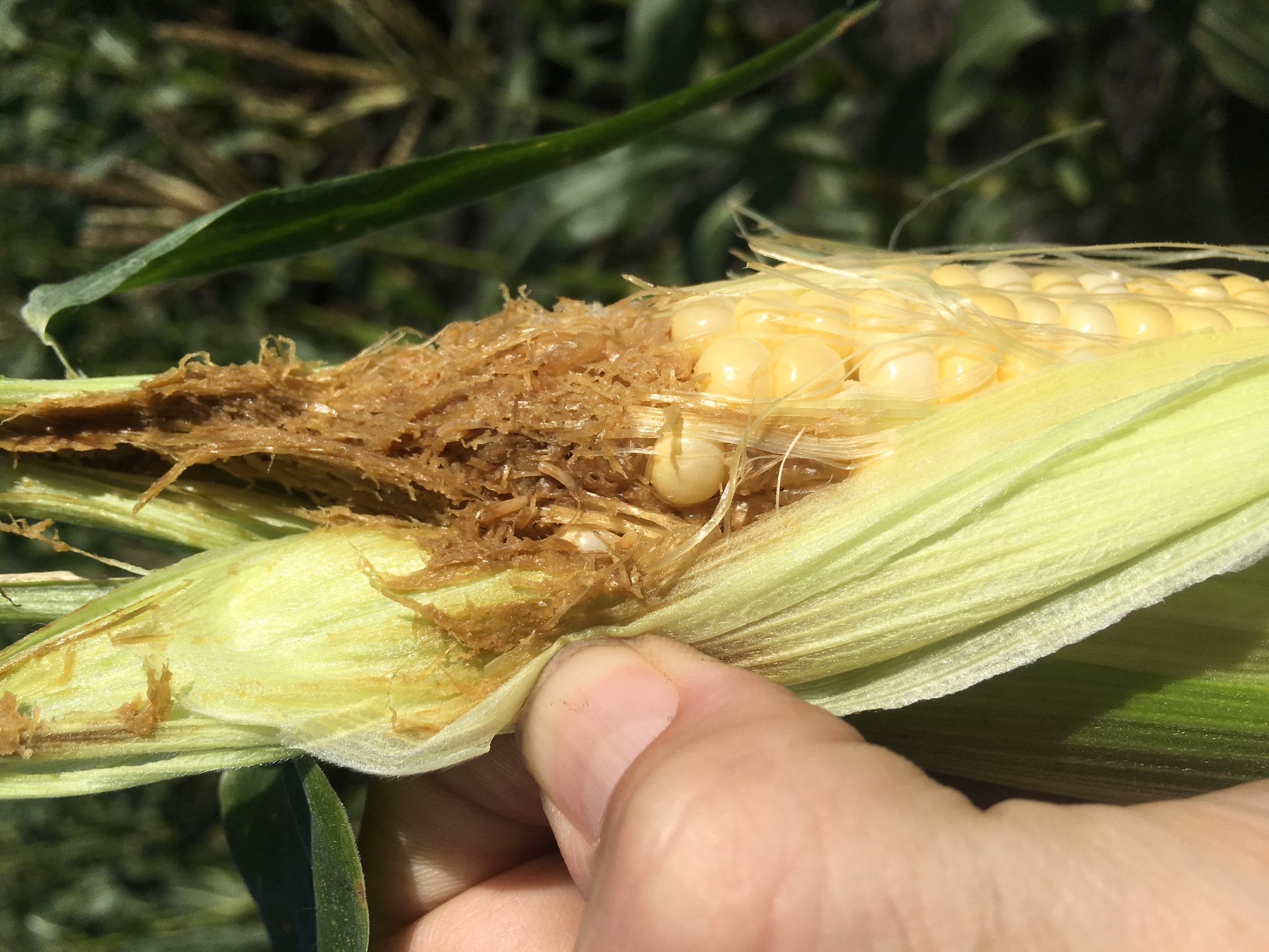 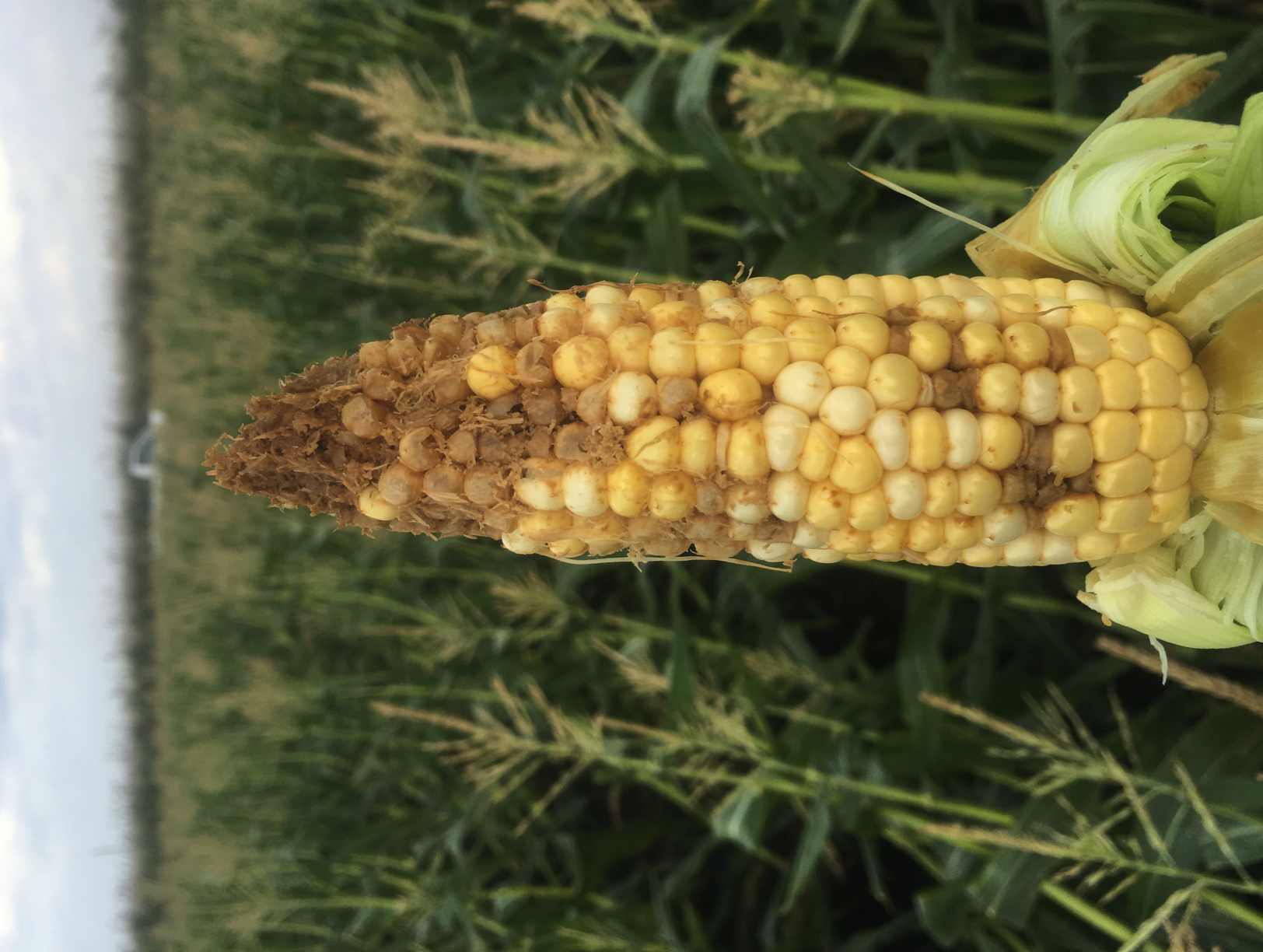 Euxesta stigmatias
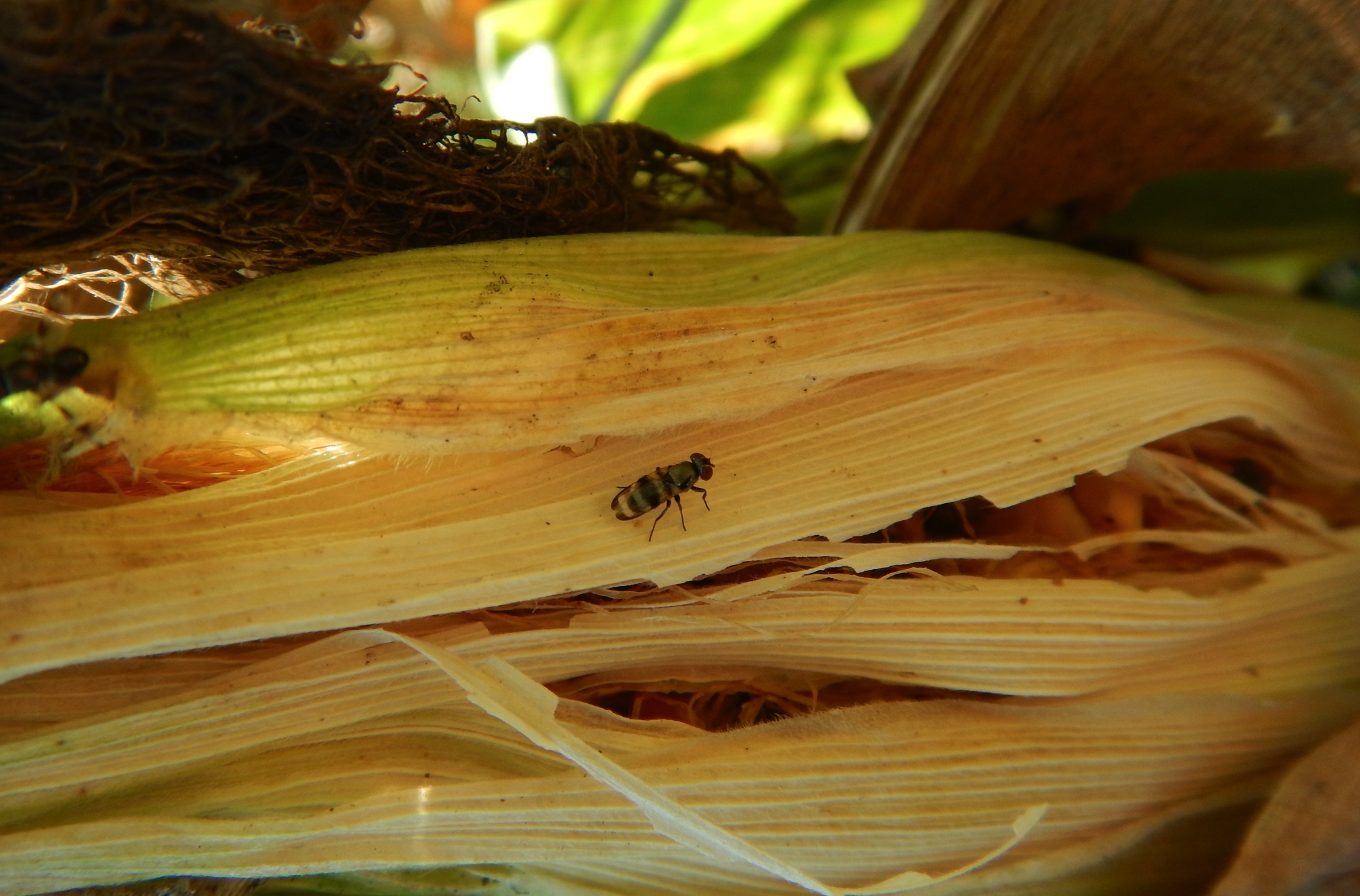 Euxesta eluta
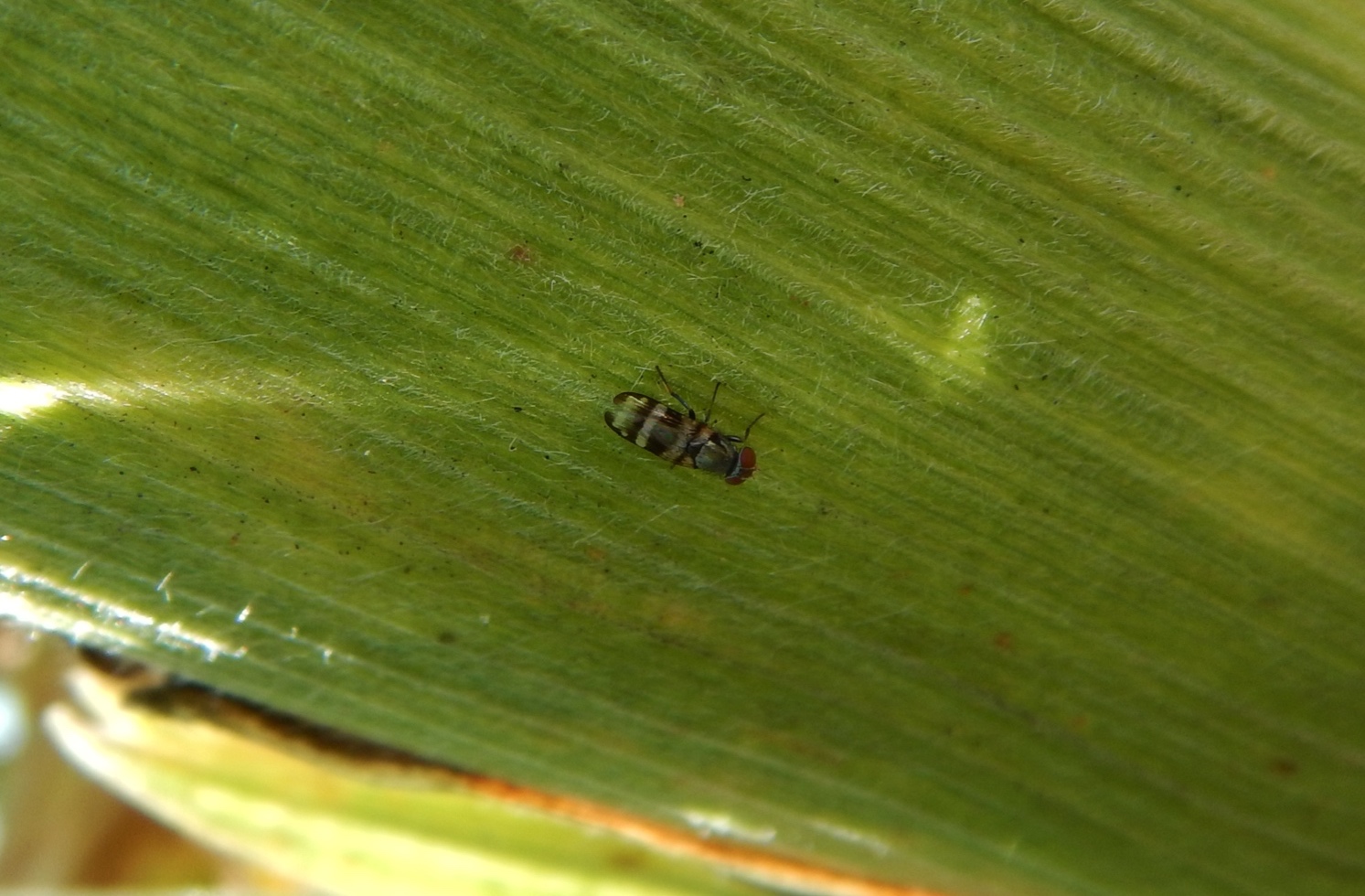 Chaetopsis massyla
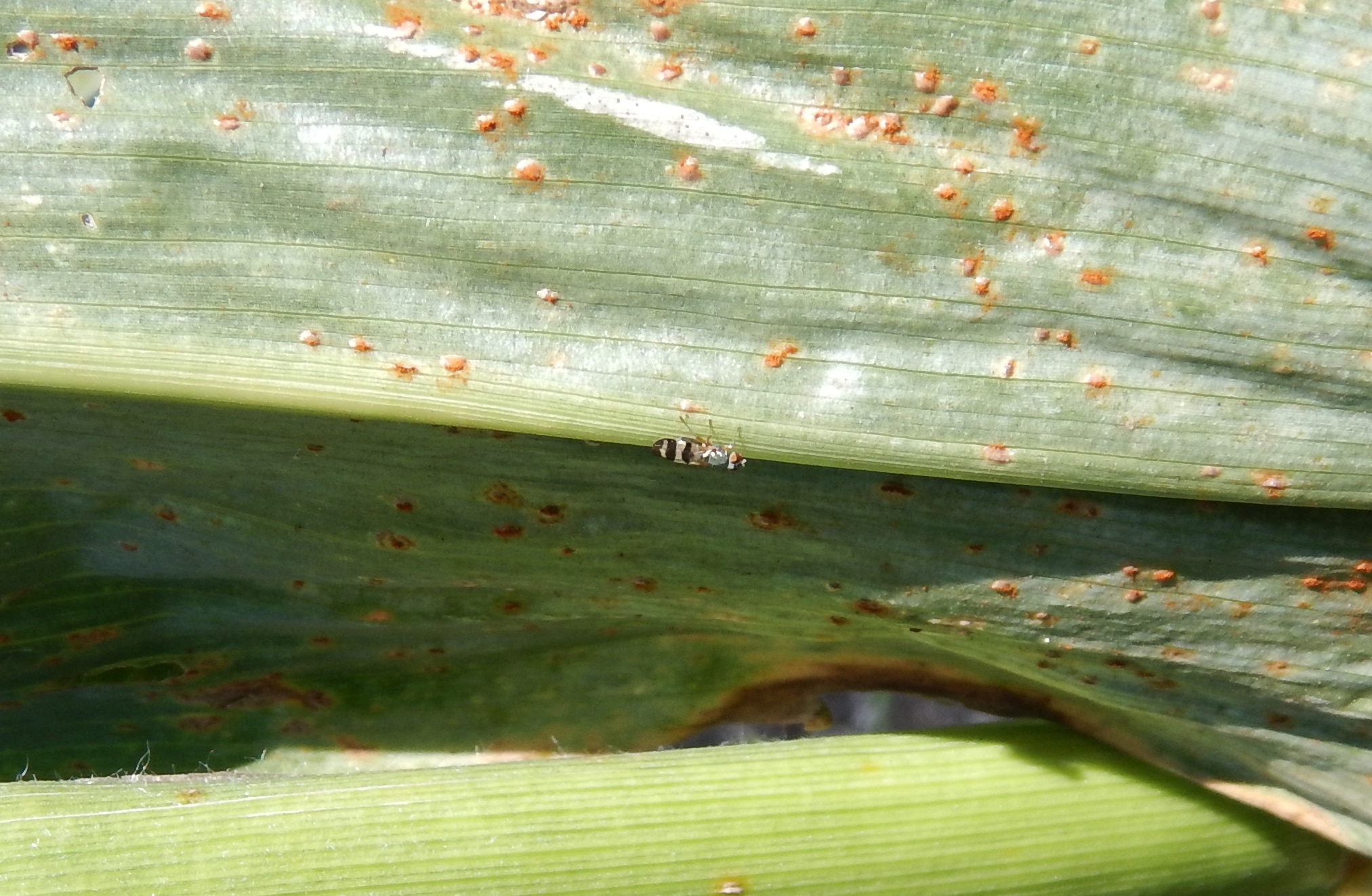 Eggs
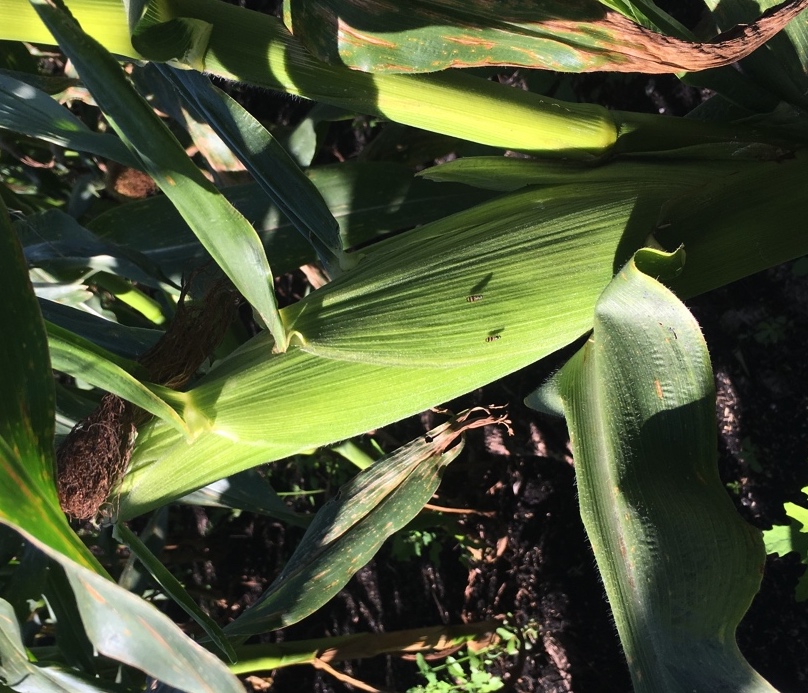 Adults
Maggots
Pupae 
(soil)
Cultural practices for silk fly management
Avoid late spring planting in problematic fields

Avoid weedy fields and borders

Avoid decaying crop residue, cull piles

Consider prompt sweet corn crop residue destruction, flooding
  - Silk fly adults emerge from standing, harvested fields for >4-5 weeks
  - Max. emergence of >700 adults/sq. ft in a day
Owens et al. 2017. Fla. Entomol. 100: 422-425.
Silk fly-soil interaction laboratory studies
1-quart plastic buckets
20 E. eluta pupae / bucket
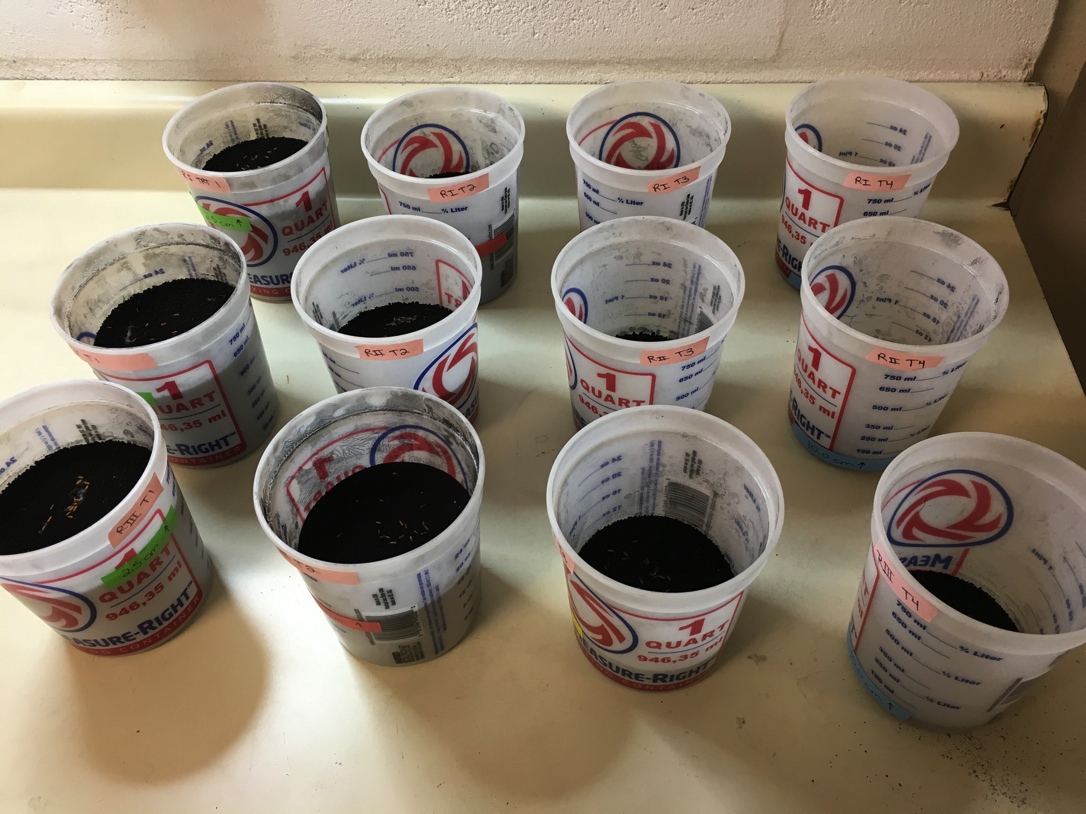 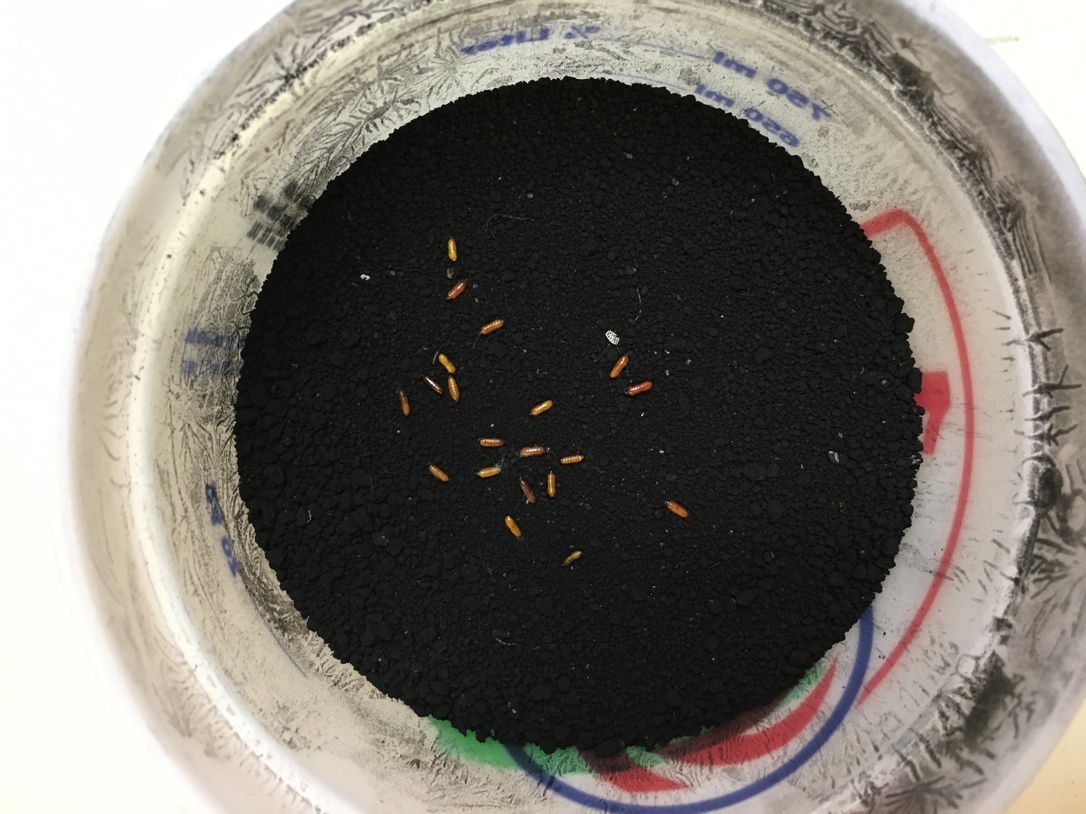 Silk fly-soil interaction laboratory studies
Buckets were individually placed into screen cages
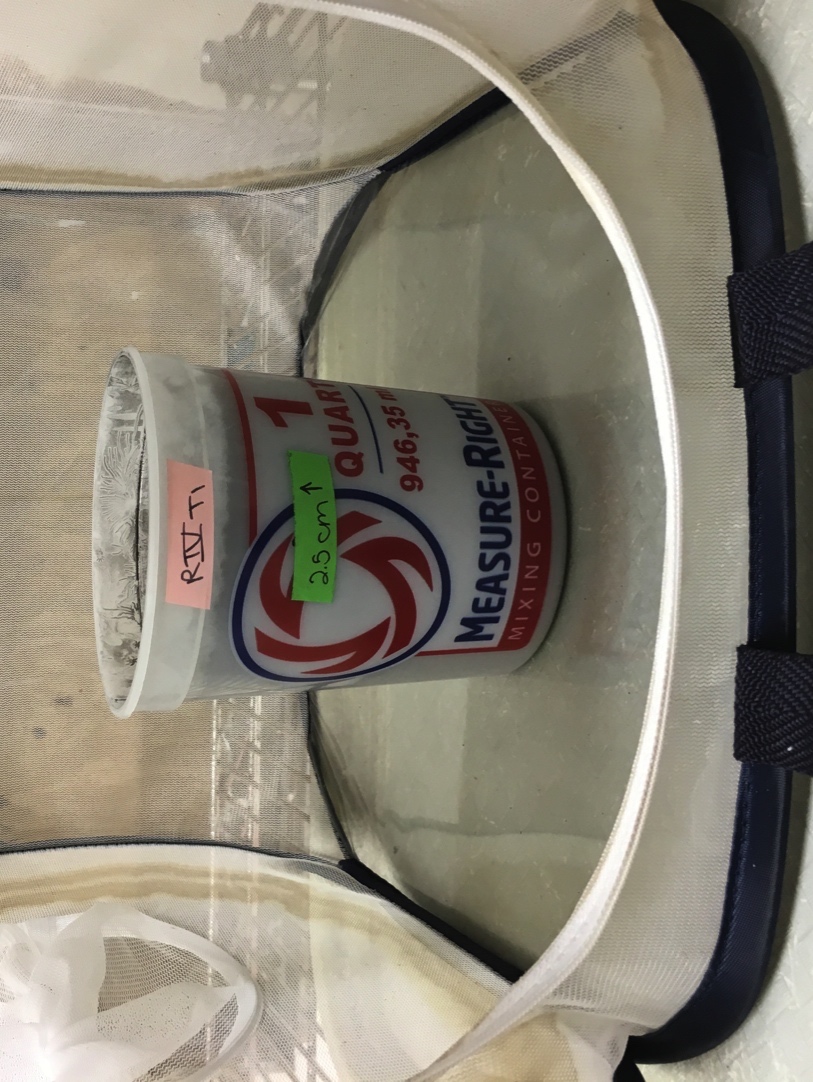 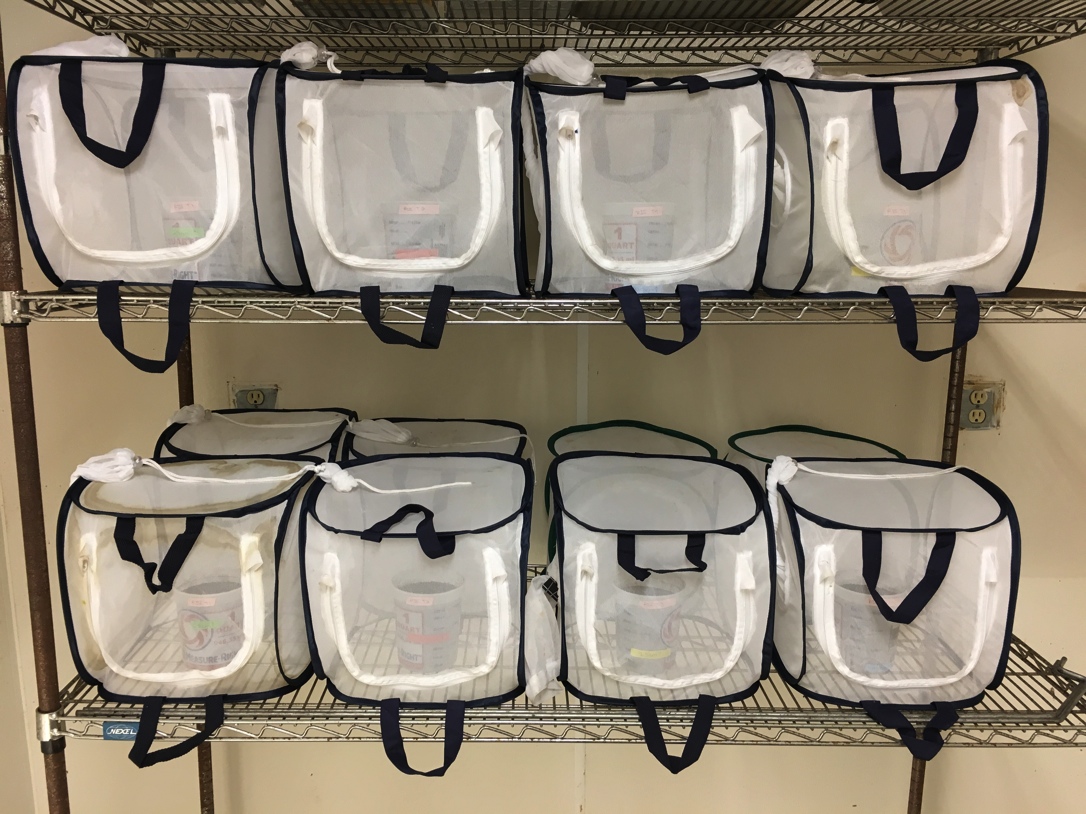 Adult emergence as affected by the depth of pupae in organic soil
a
a
b
b
(3”)
(2”)
(1”)
(4”)
Linear mixed model (SAS PROC GLIMMIX): Bars with the same letter are not different (P > 0.05)
Adult emergence as affected by flooding in organic soil
a
ab
bc
c
Linear mixed model (SAS PROC GLIMMIX): Bars with the same letter are not different (P > 0.05)
Sweet corn
Insecticides for silk fly management
Frequent pyrethroid applications between first silk and harvest (target adults)
- zeta-cypermethrin (Mustang) has worked best
- lambda-cyhalothrin (Warrior, Silencer, etc.)
- beta-cyfluthrin (Baythroid), esfenvalerate (Asana) have been relatively less effective

Consider ground applications, relatively high spray volumes, and surfactant use to increase coverage
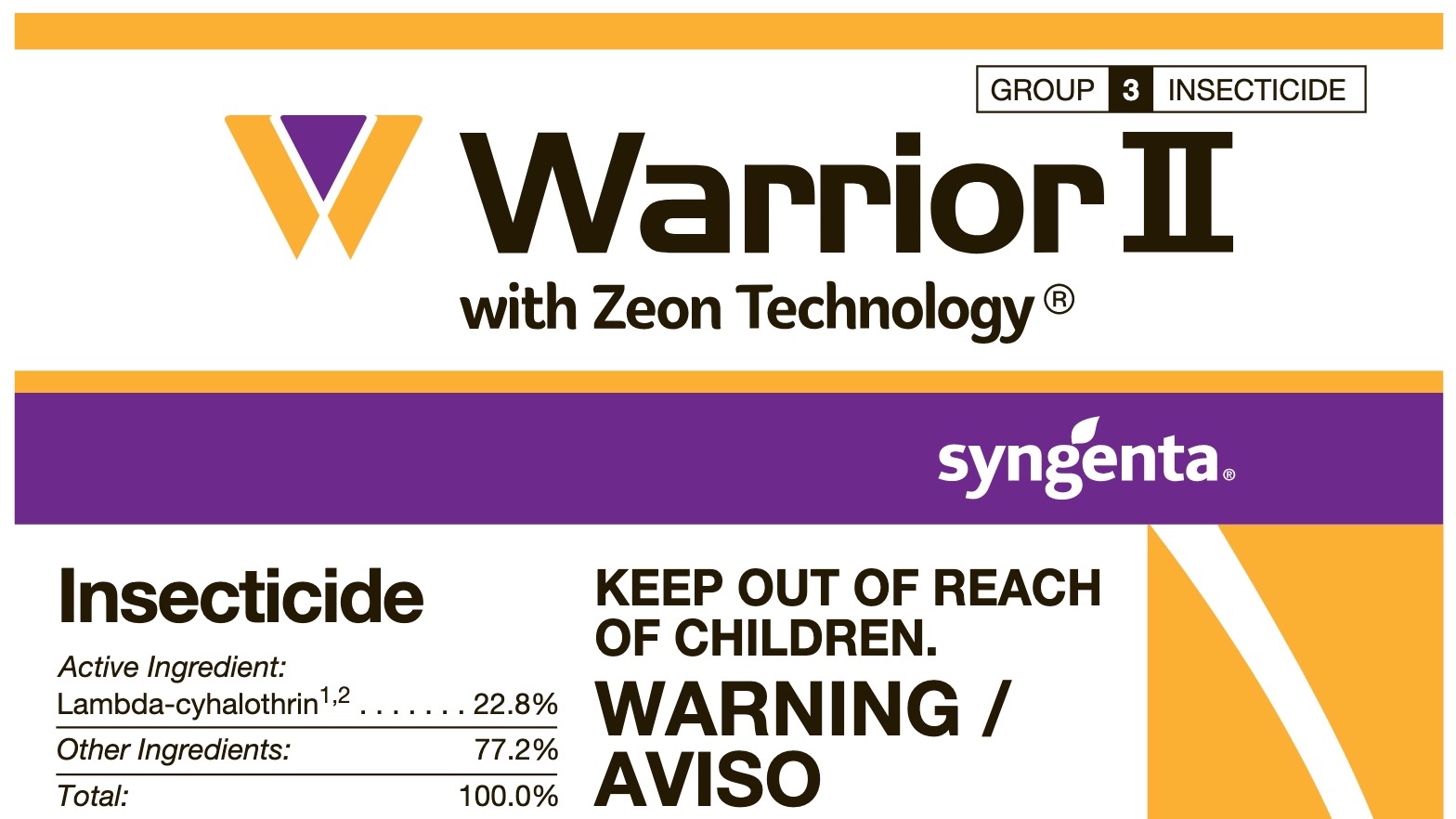 Group 3
=
Pyrethroid
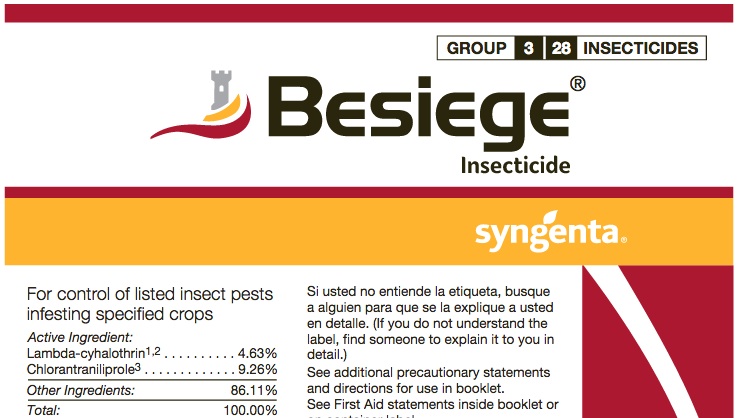 Sweet corn
Consider the addition of PBO
PBO (piperonyl butoxide), a synergist to increases silk fly susceptibility to pyrethroids
LC50 is the insecticide concentration killing 50% of the population
Owens et al. 2016. J. Econ. Entomol. 109: 1283-1288.
Consider the use of other insecticides
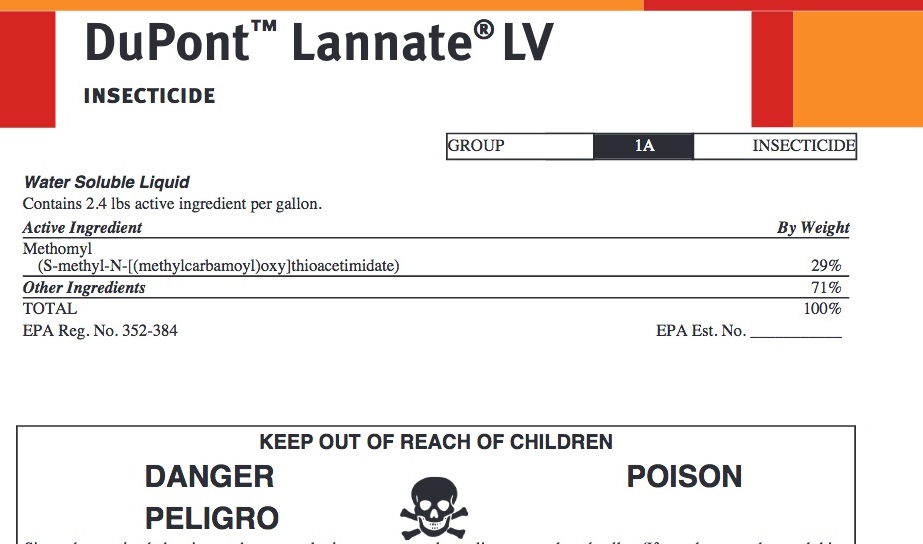 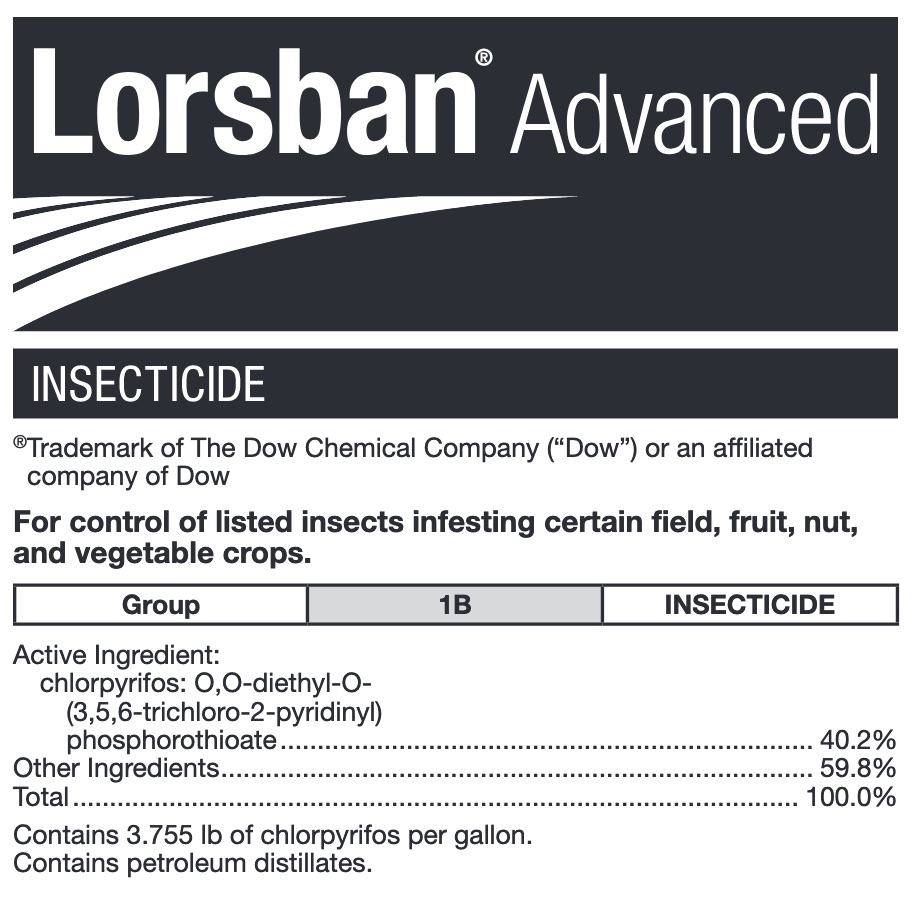 Consider the use of other insecticides
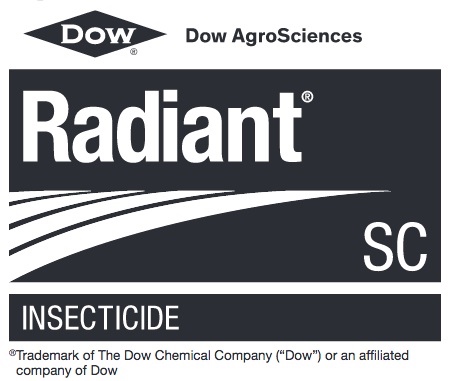 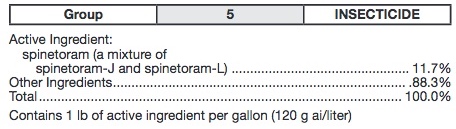 Silk fly insecticide efficacy, 2017
a
a
ab
ab
abc
bc
bc
bc
bc
bc
c
c
Bars with the same letter are not different (P > 0.05)
Sweet corn
Corn silk fly management in Florida
Pyrethroid applications 3, 4, or 7 times / week between first silk and harvest are common
- Management failures and load rejections occur

Need to improve corn silk fly management with pyrethroids
Can time of the day for an application have an effect on pyrethroid efficacy?
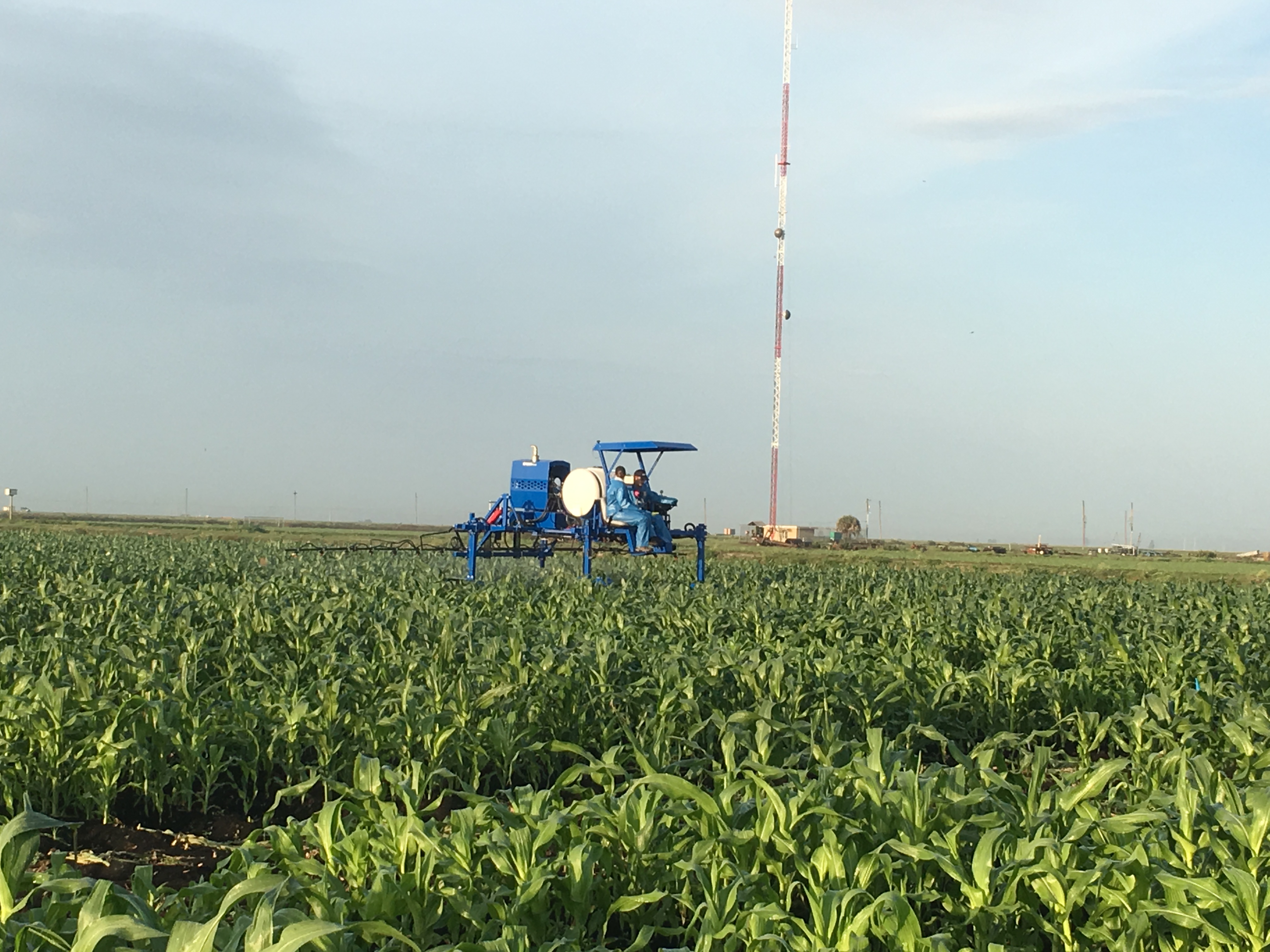 Effect of pyrethroid application timing 
on silk fly injury and infestation levels
Early AM, early PM, late PM, non-treated
- 50’ by 50’ plots, 6 replications
- 3 pyrethroid applications / week for 3 weeks
- 10 GPA at 30 PSI
Effect of pyrethroid application timing on silk fly injury and infestation levels
Means in a column followed by the same letter are not different (Tukey-Kramer adjustment, α = 0.05 )
[Speaker Notes: 50 ears / plot]
Sweet corn
Corn silk fly management in Florida
Scouting, no formal action threshold
- Direct observations in the field
- Decision based primarily on adult presence
- 3 fly species considered equivalent

Need for a more consistent sampling method allowing species identification
  - Adults are relatively small, highly mobile
Can traps baited with synthetic lures be used to monitor silk fly adult populations?
Multilure traps for corn silk fly monitoring in sweet corn, 2018-2019
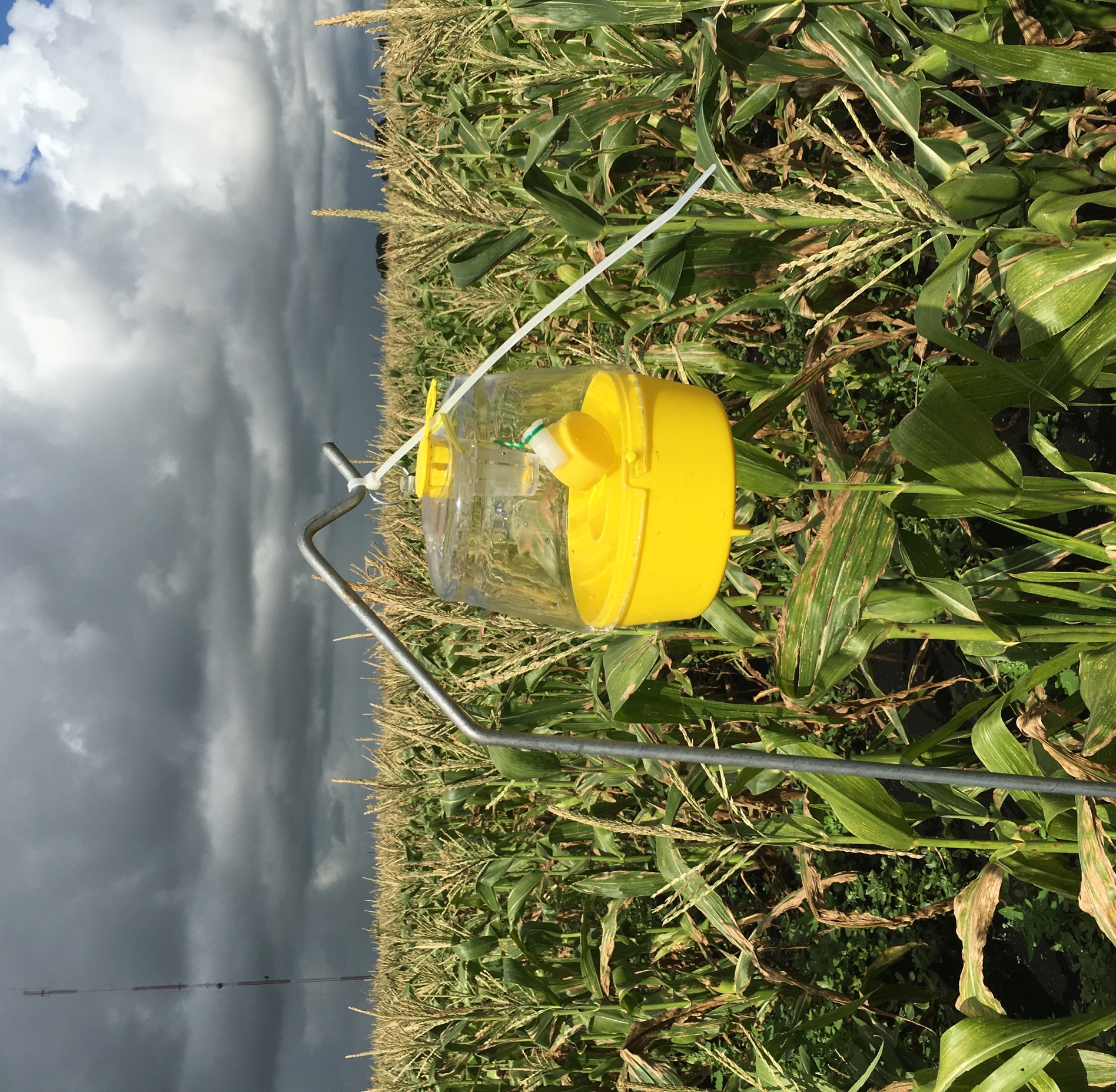 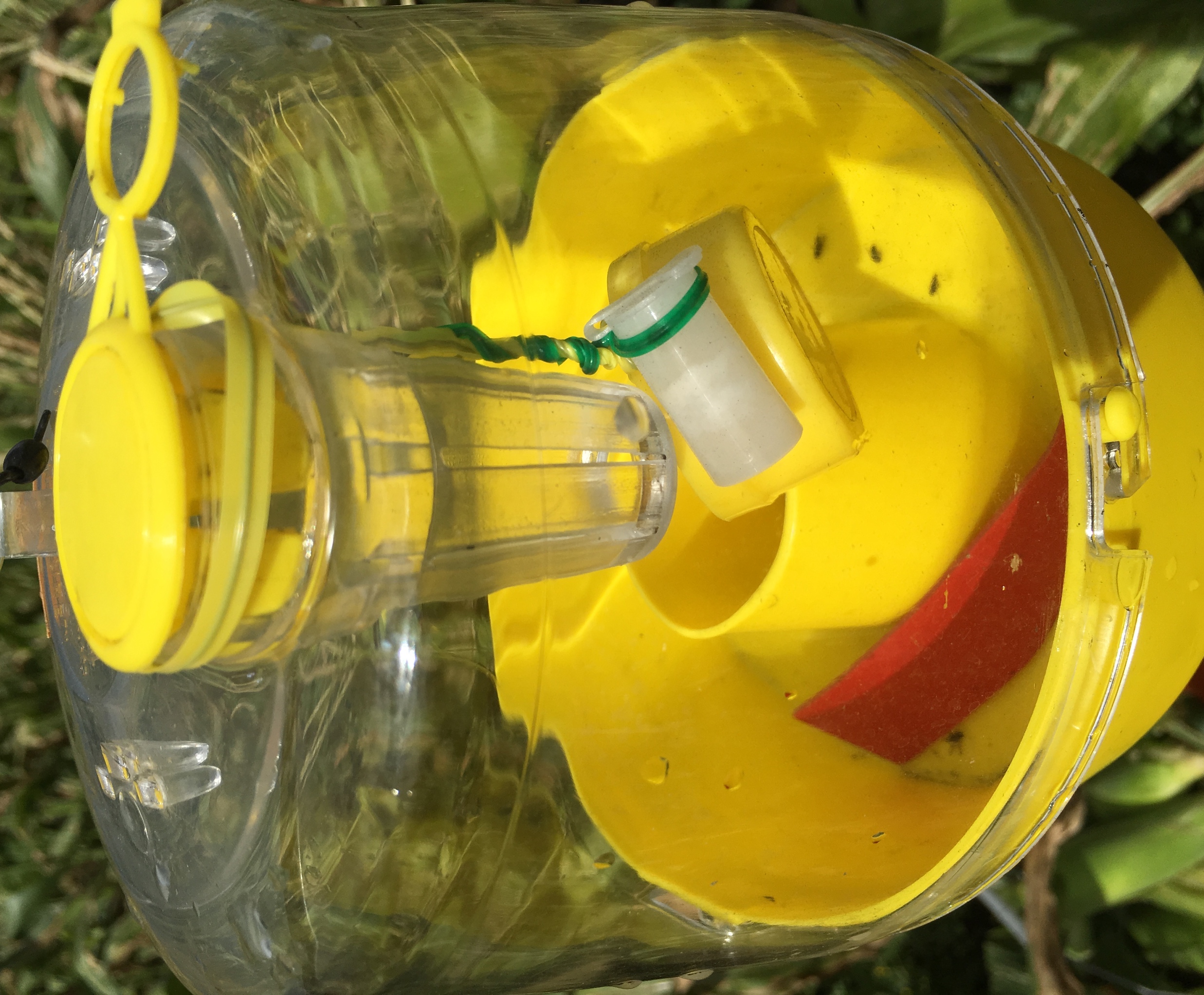 1,4 dimethoxy-benzene
Ammonium acetate
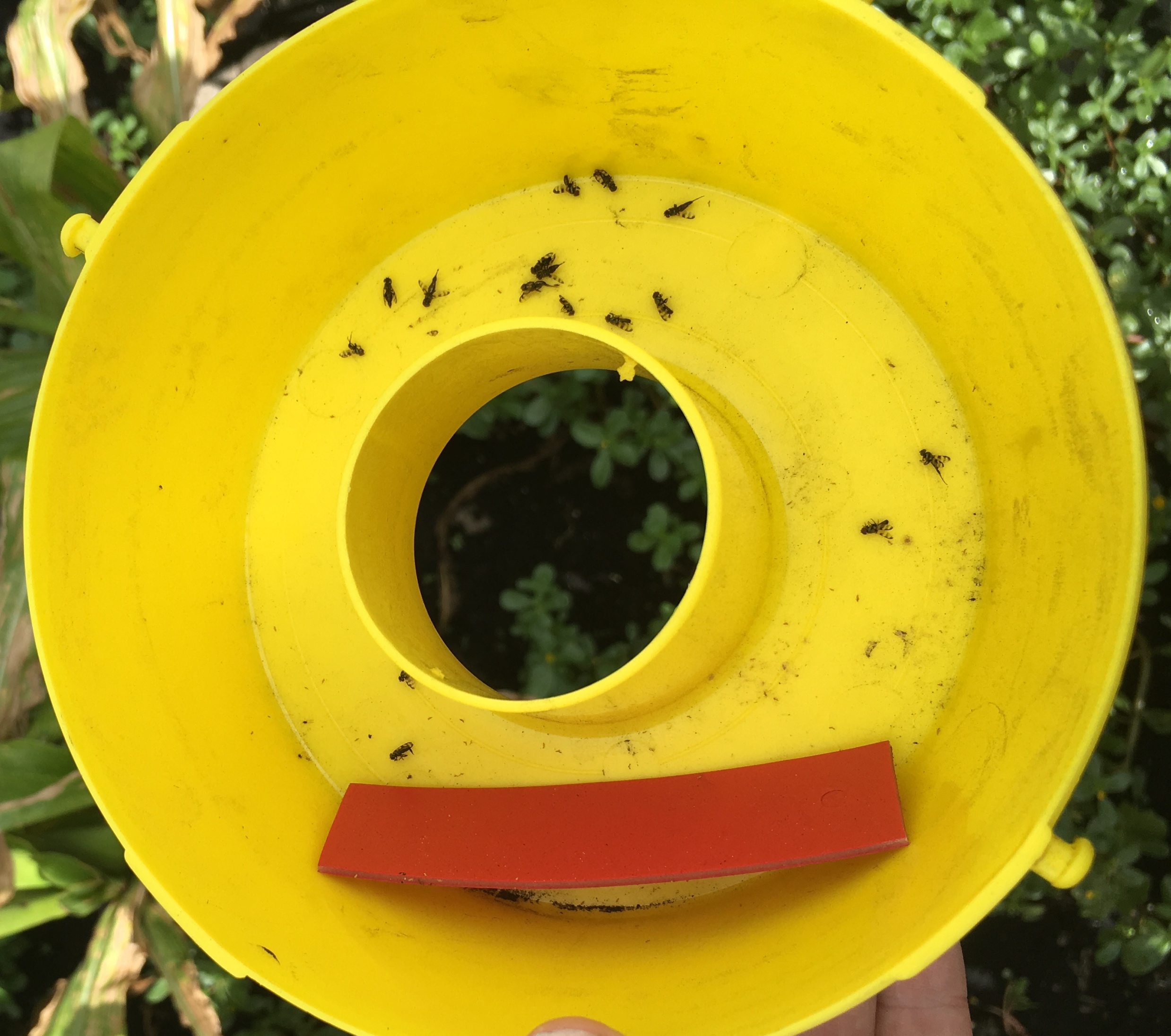 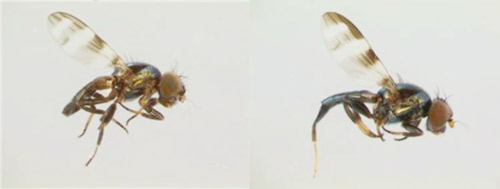 Euxesta stigmatias
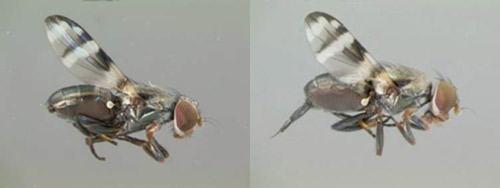 Euxesta eluta
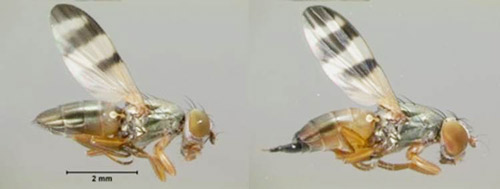 Chaetopsis massyla
Photos: Gaurav Goyal
Relationship between trap captures and corn silk fly observations, spring 2019
24 plots (60’ * 60’) established in a sweet corn field (480’ * 72 rows) at tassel push

Each plot
  - 1 trap at the center
  - 4 yellow sticky cards (3’’ * 5’’), 15’ from trap
  - 2 plants adjacent to each sticky card (8 plants total)
7 samplings, every 3-4 days
4 pyrethroid applications within a week, between the 3rd and 5th samplings
Relationship between trap captures and sticky card observations (3 species)
Linear regression (SAS PROC REG): P < 0.001, R2 = 0.302
Relationship between trap captures and plant observations (3 species)
Linear regression (SAS PROC REG): P < 0.001, R2 = 0.313
Comparison of E. stigmatias observations
Insecticides
Repeated measures ANOVA (SAS PROC GLIMMIX): Sampling method P < 0.001, Date P < 0.001, Sampling method * Date P < 0.001
Comparison of E. eluta observations
Insecticides
Repeated measures ANOVA (SAS PROC GLIMMIX): Sampling method P < 0.001, Date P < 0.001, Sampling method * Date P < 0.001
Comparison of C. massyla observations
Insecticides
Repeated measures ANOVA (SAS PROC GLIMMIX): Sampling method P < 0.001, Date P < 0.001, Sampling method * Date P < 0.001
Conclusions: Corn silk fly management
The development of alternatives to pyrethroids is a priority and needs to continue
- Baits and biological insecticides
- Non-registered conventional insecticides
- Non-registered insect growth regulators 

Traps may assist with scouting. Further work is needed to better understand the relationship between trap captures and observations in the field.
Acknowledgments
UF/IFAS and USDA Collaborators
Dak Seal, Sandy Allan, Gregg Nuessly

Research assistants and farm crew
Donna Larsen, Carolina Tieppo Camarozano, Annie Mills, Erik Roldán, Wilfrid Calvin, Amir Avila, Rob Ramirez, Leonard Fox, Adrian Alanis

Crop consultants
Glades Crop Care, Kevin Short

Funding
FDACS SCBGP grants 024846, 025800
USDA NIFA Hatch project 1014391
Agrochemical companies
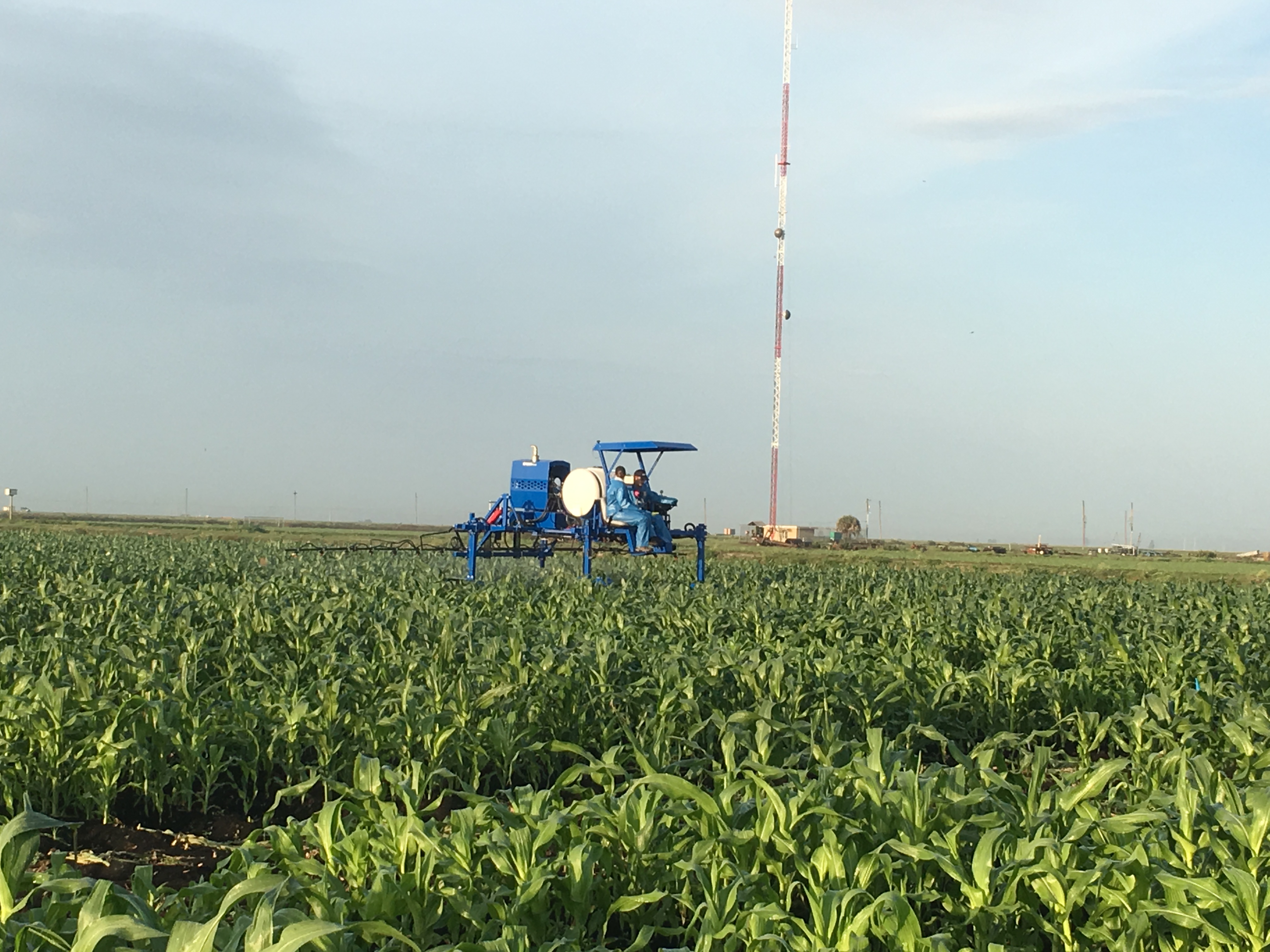 Sweet Corn Silk Flies
Julien Beuzelin
Phone: 561-993-1559E-mail: jbeuzelin@ufl.edu
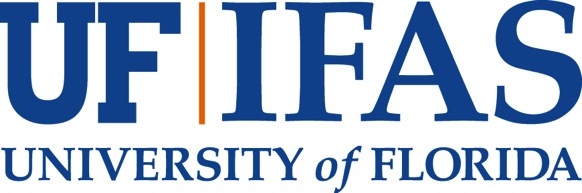